Producing high intensity beams ions 48Ca, 48Ti, 52Cr, 54Cr at the DC-280 cyclotron
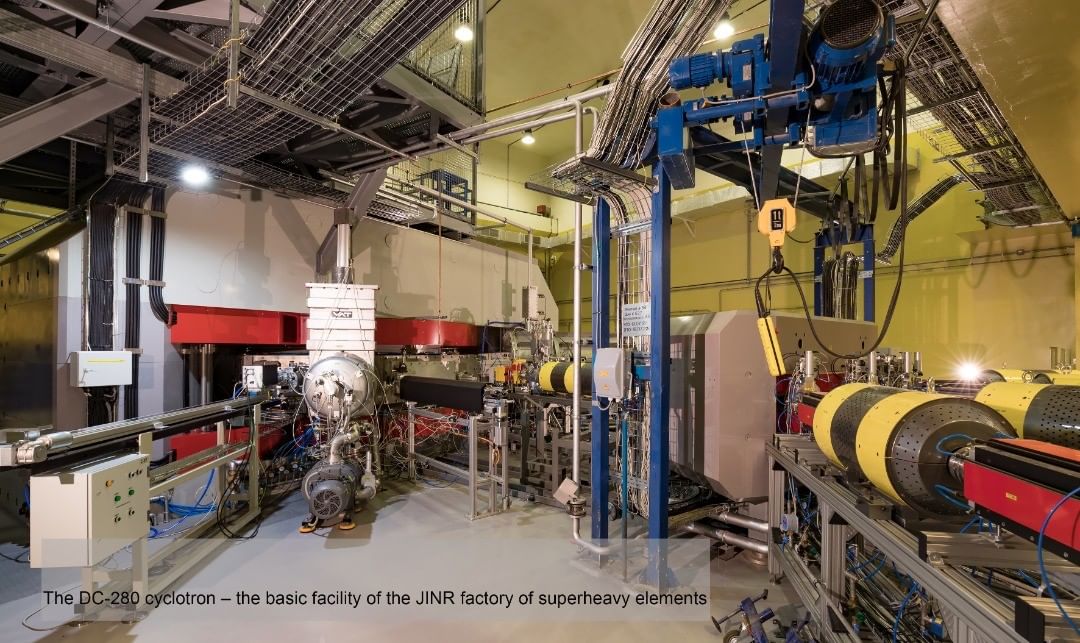 Andrey Protasov, Head of the Cyclotron DC-280
Report concert:
Obtaining high ion intensities  48Са10+
Obtaining ions 48Ti10+
Obtaining ions 52Сr10+ and 54Cr10+
Plans for the first half of 2022
Cyclotron DC-280
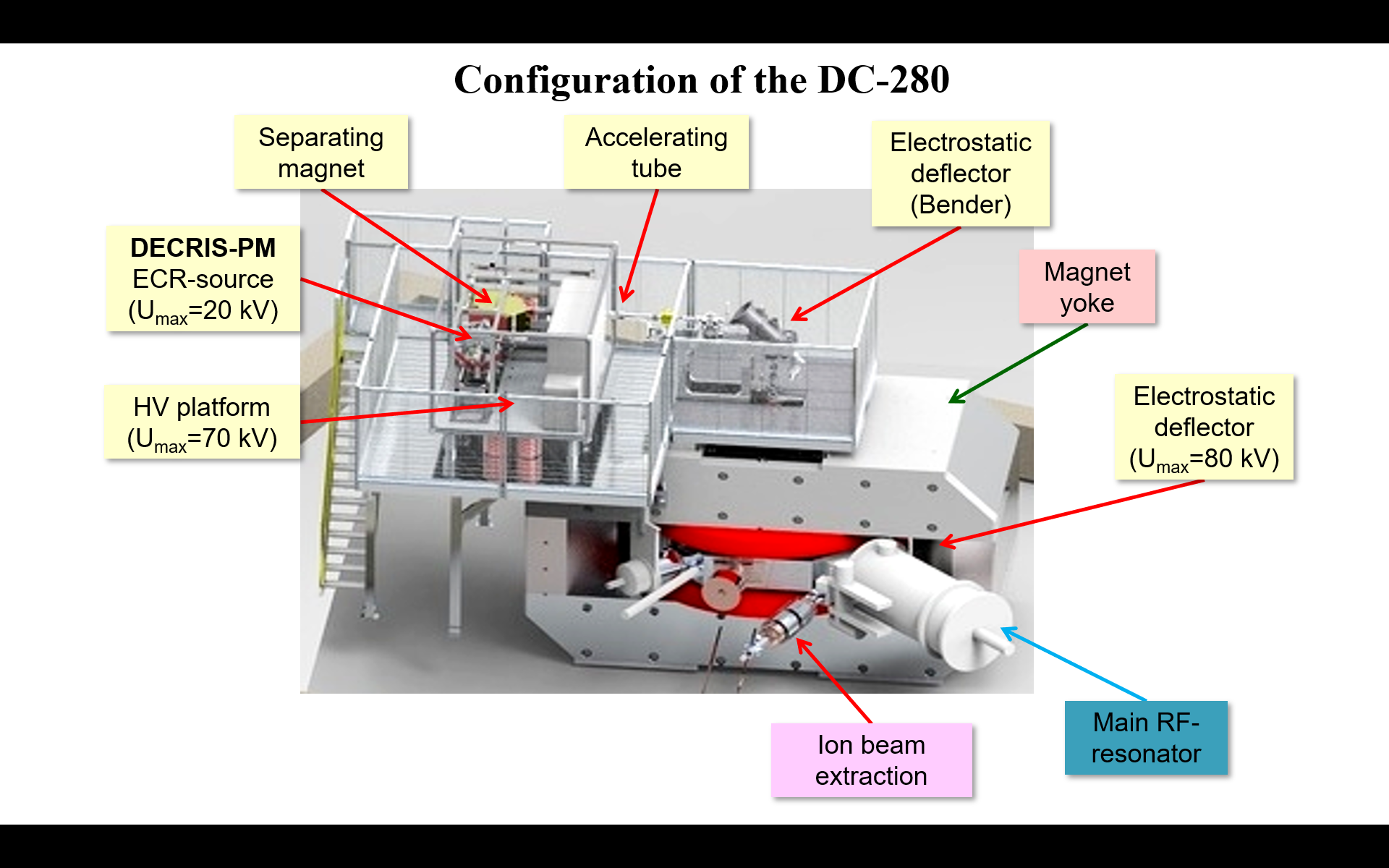 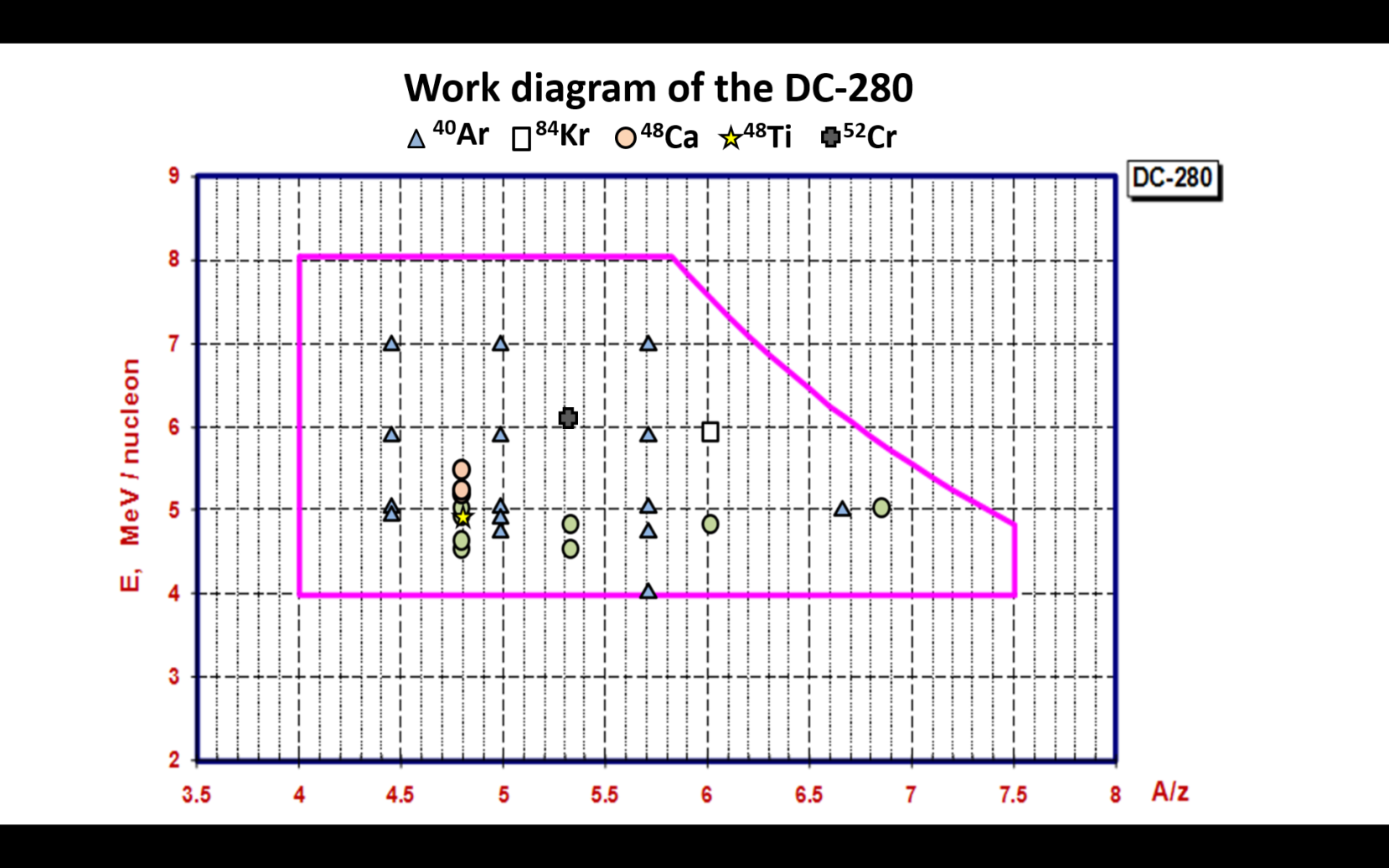 Superheavy Elements (SHE) Factory – the Goals
Experiments at the extremely low (σ<100 fb) cross sections:
Synthesis of new SHE in reactions with 50Ti, 54Cr ...;
Synthesis of new isotopes of SHE;
Study of decay properties of SHE;
Experiments requiring high statistics:
Nuclear spectroscopy of SHE;
Study of chemical properties of SHE.
To carry out the scientific program, the DC-280 has to provide the following parameters of ion beams:
Efficiency of acceleration in cyclotron DC-280
Obtaining high ion intensities 48Сa10+ in 2021
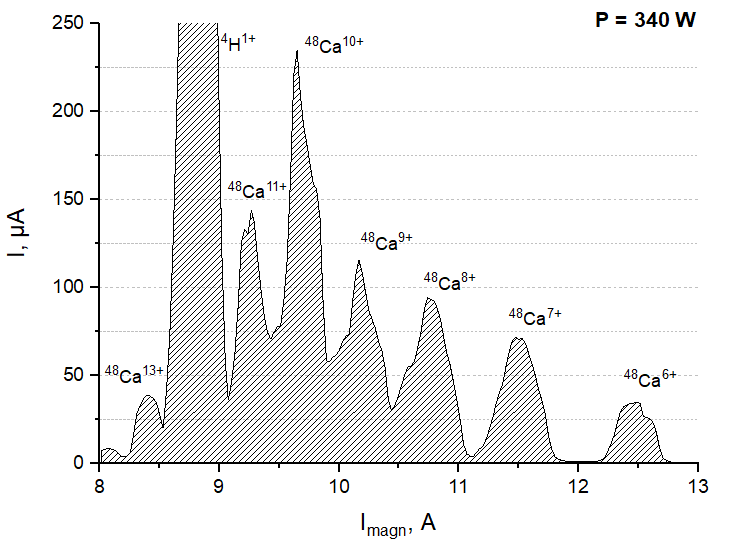 The 48Ca iThe 48Ca ion spectrum, optimized for Ca10+
on spectrum, optimized for Ca10+
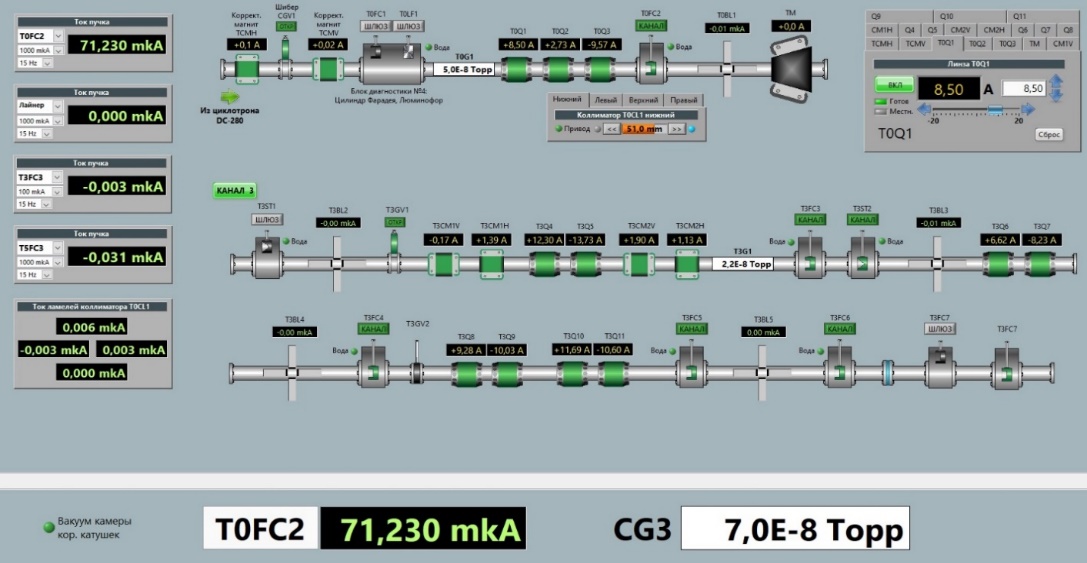 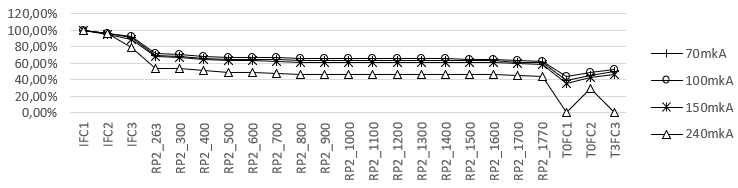 Efficiency of beam transmission 48Ca10+ at different initial currents from the DECRIS-PM ion source
Obtaining high ions intensities 48Сa10+ in 2022
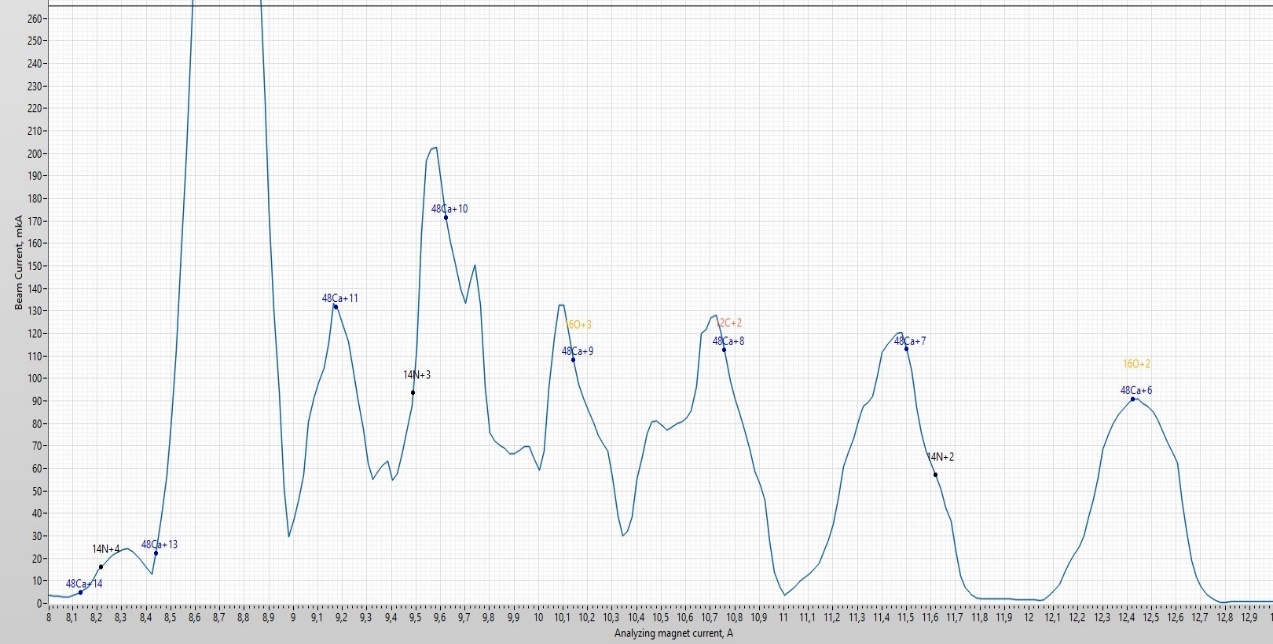 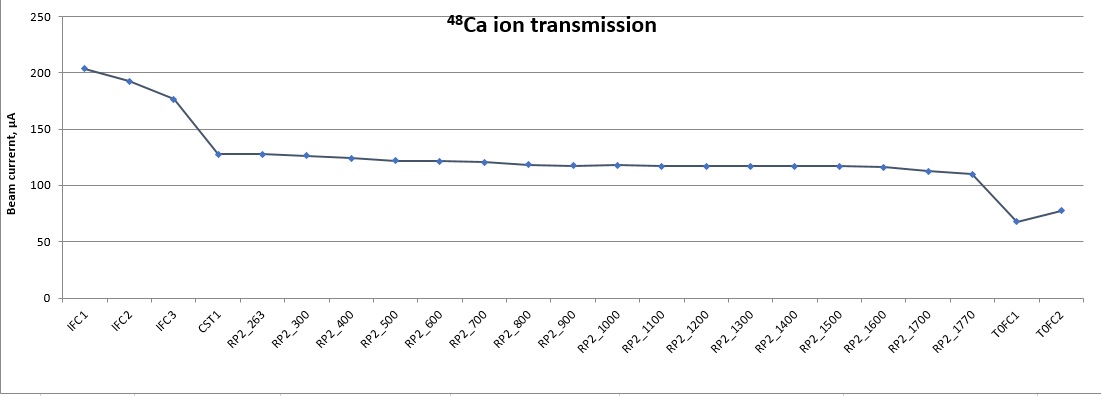 iThe 48Ca ion spectrum, optimized for Ca10+
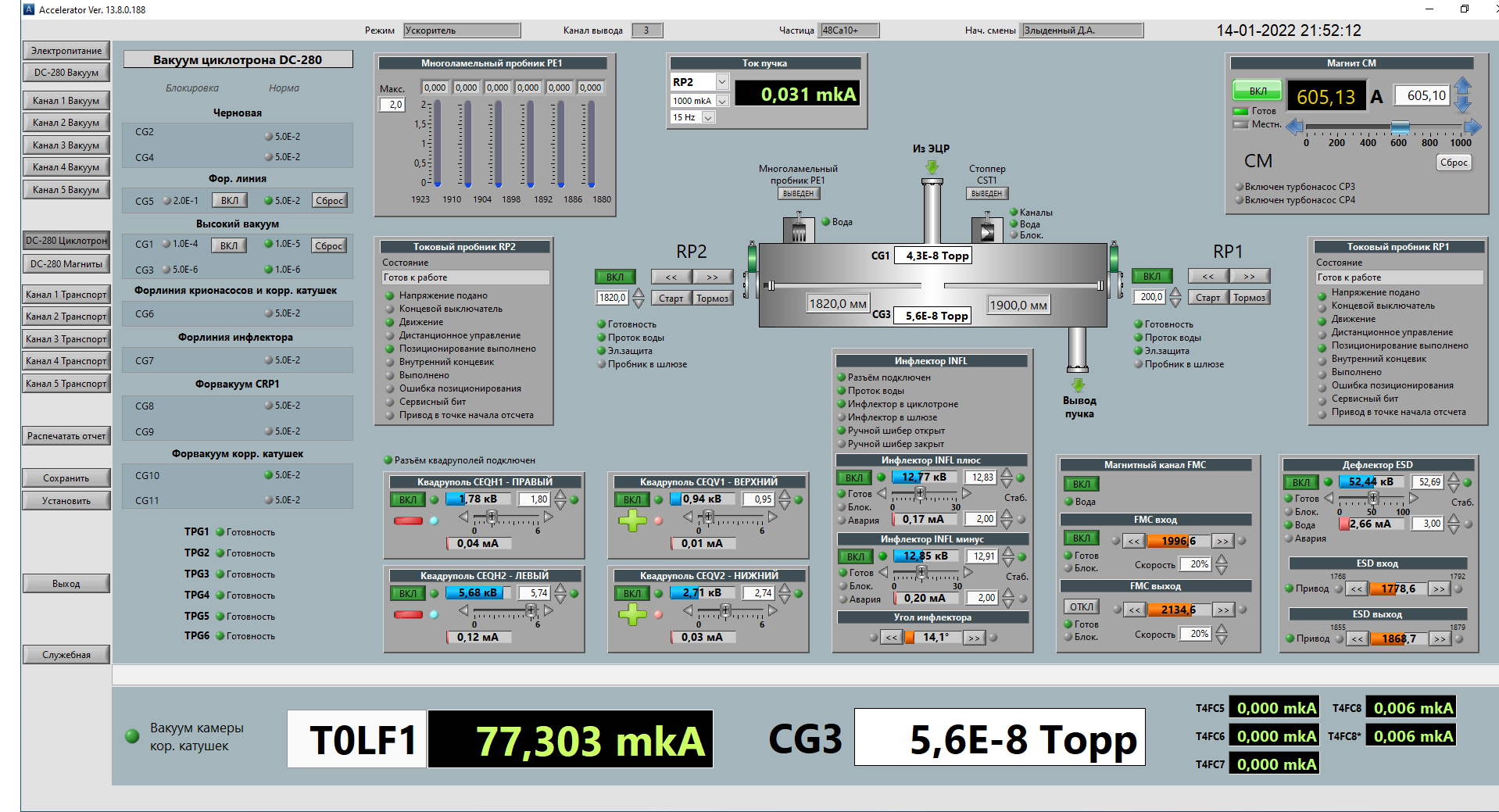 Obtaining ions 48Ti10+
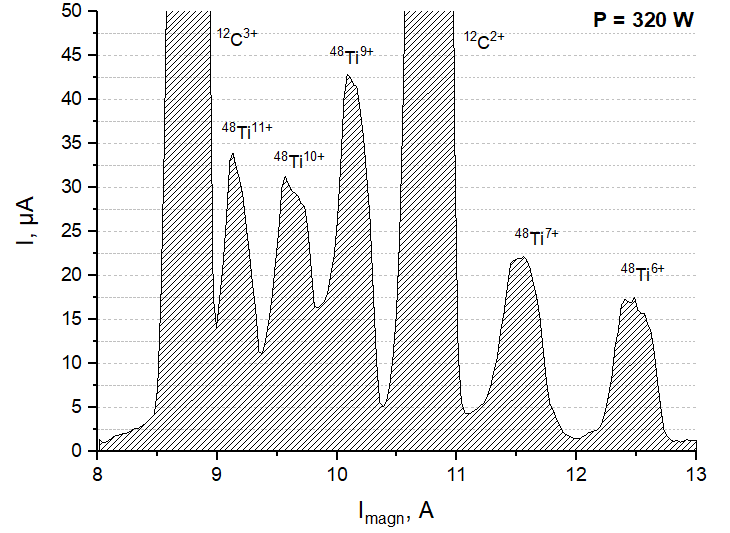 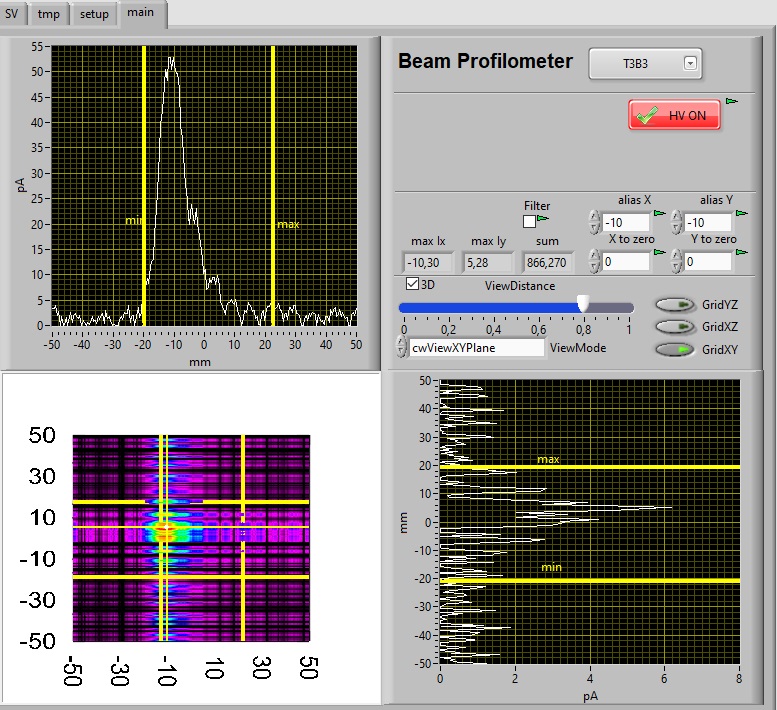 iThe 48Ti ion spectrum, optimized for Ti10+
Beam profile in the transport channel
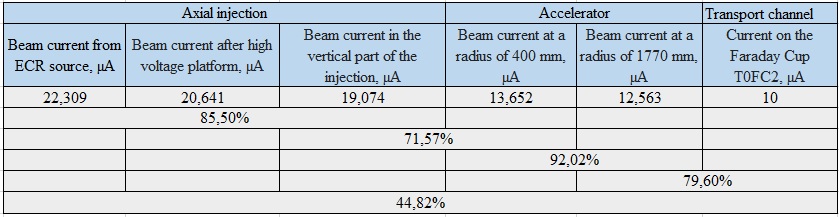 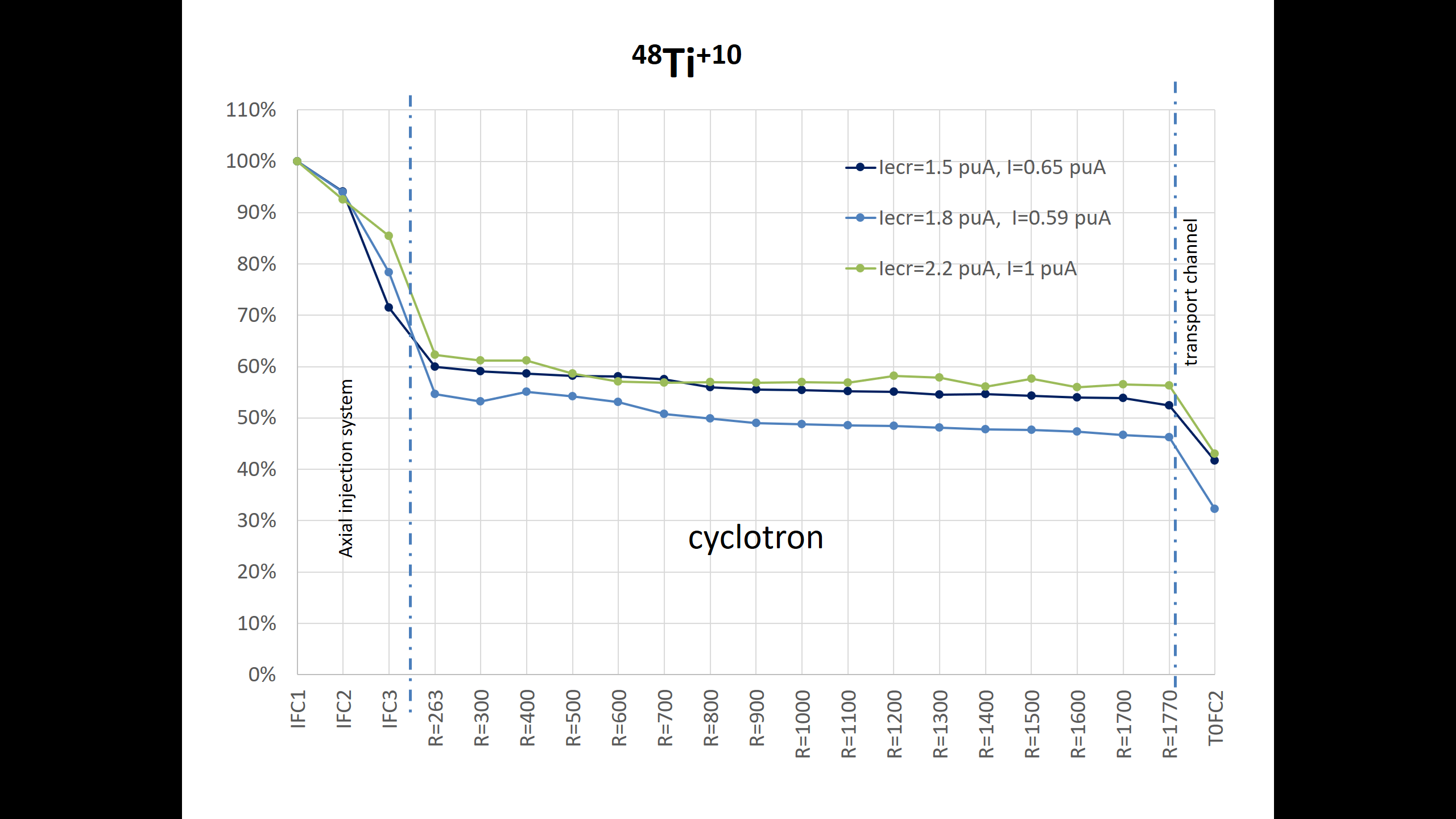 Obtaining ions 52Сr10+
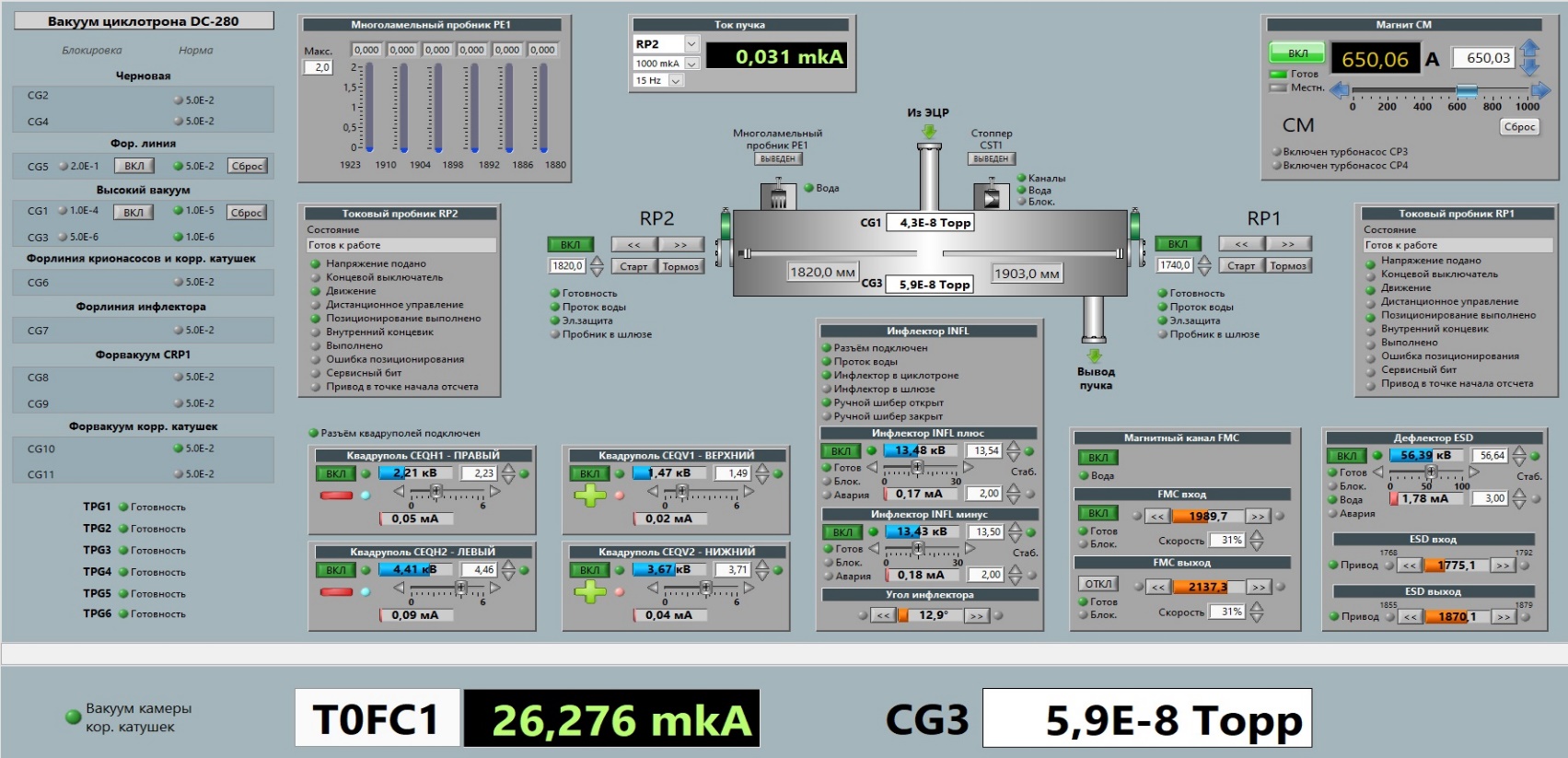 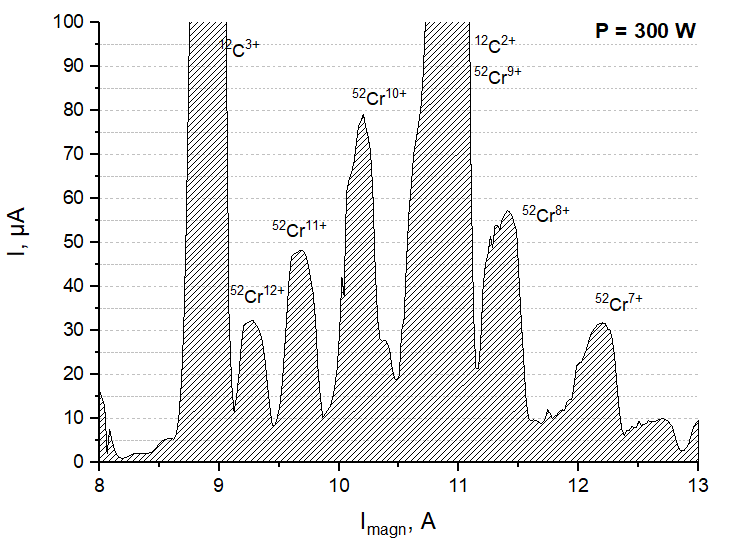 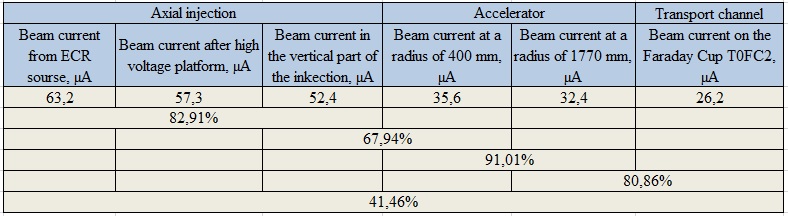 iThe 52Cr ion spectrum, optimized for Cr10+
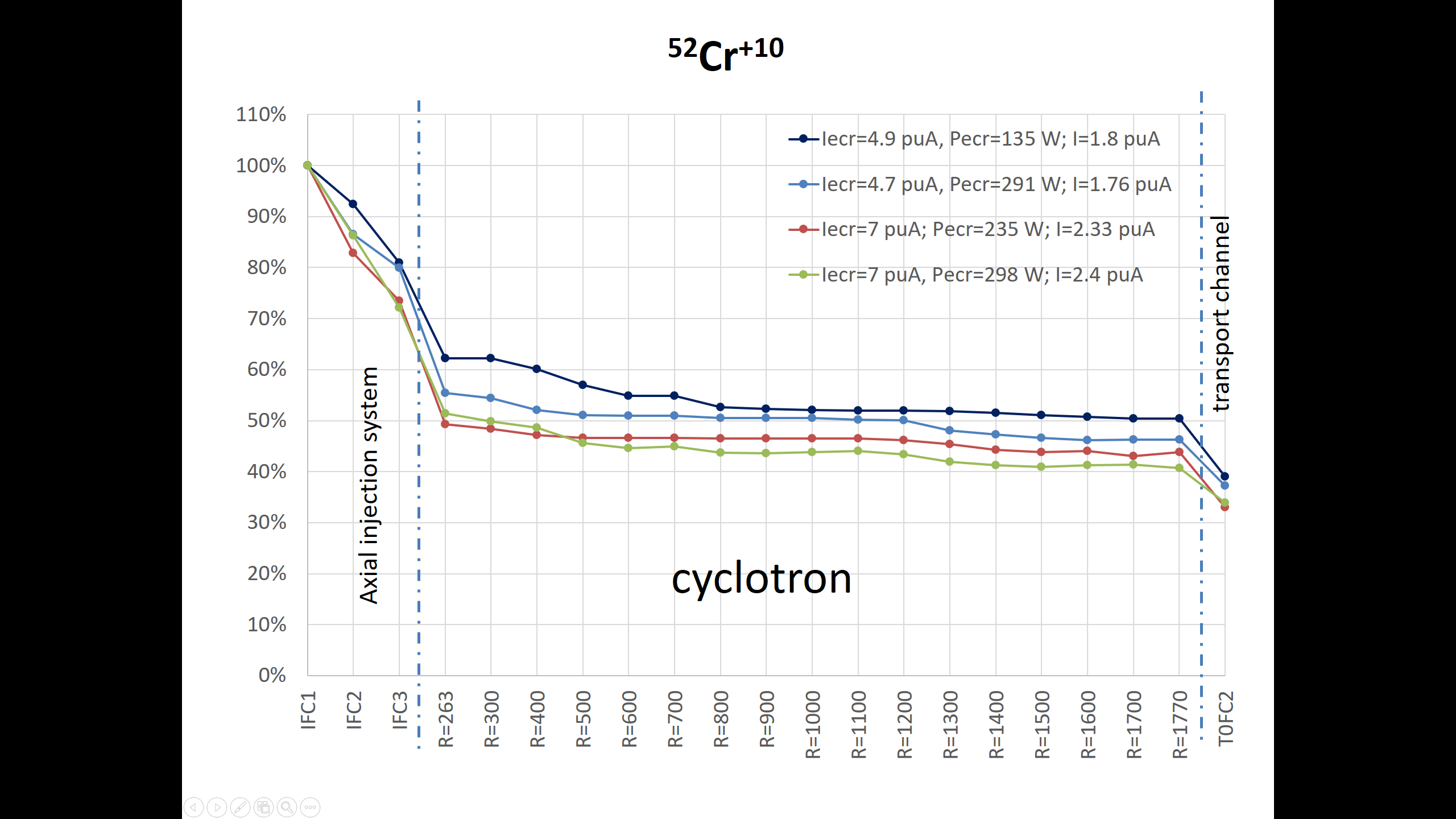 Obtaining high ions intensities 54Сr10+
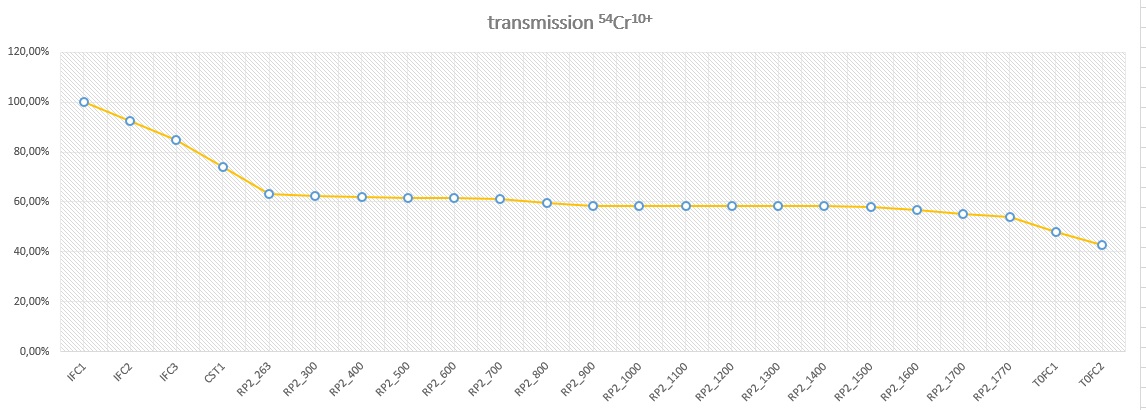 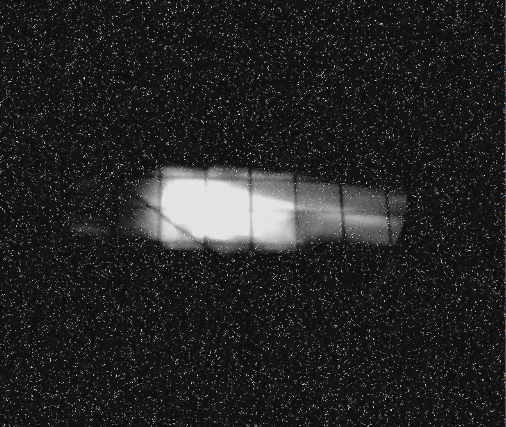 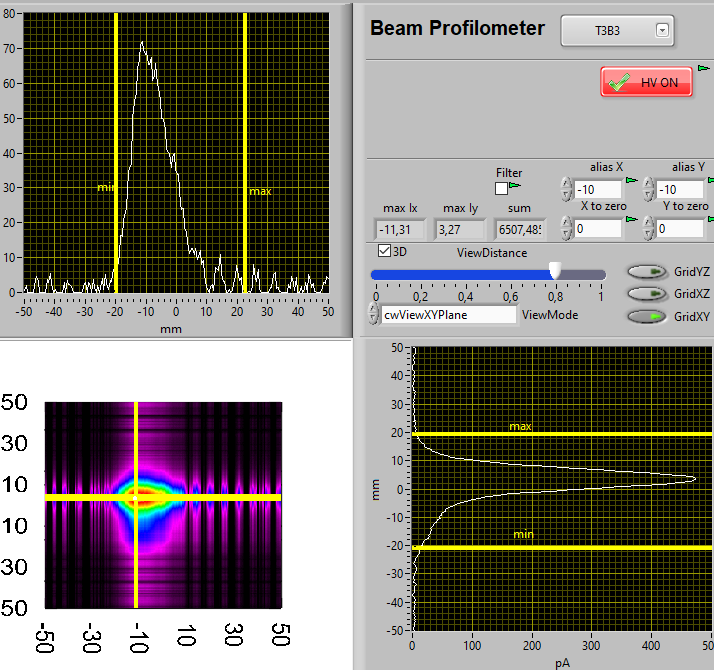 beam profile in the transport channel
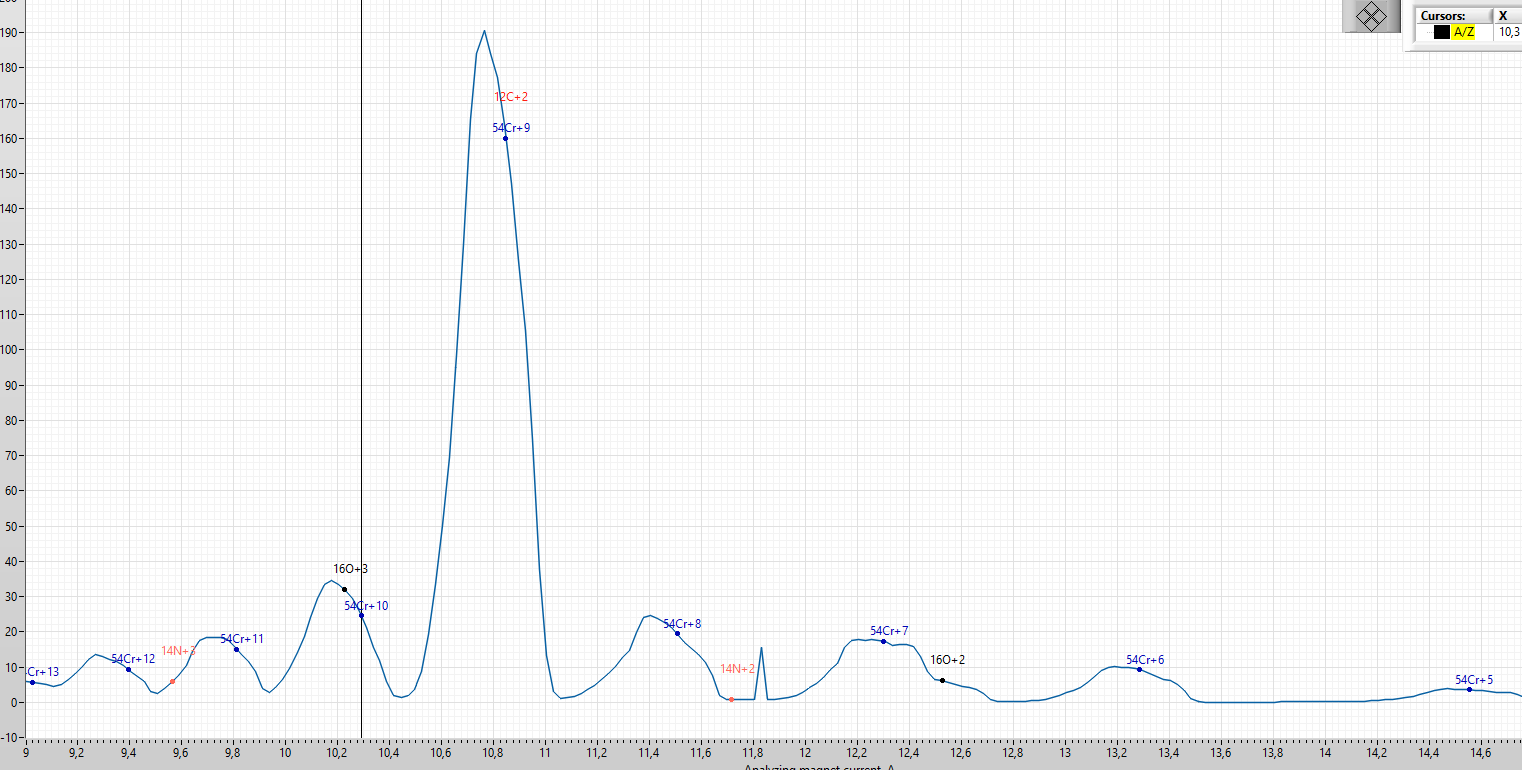 The 54Cr ion spectrum, optimized for 54Cr10+
Plans for the first half of 2022
January: obtaining maximum intensities of 48Ca ions
 March: obtaining high intensities of 50Ti, 52Cr and 54Cr ions